AlleleDB: Allele-specific binding and expression variation in 380 individuals Jieming Chen1,2, Joel Rozowsky1,3, Jason Bedford1, Arif Harmanci1,3, Alexei Abyzov1,3, Yong Kong1, Robert Kitchen1,3, Lynne Regan1,2,3, Mark Gerstein1,3,4 1 Program in Computational Biology and Bioinformatics,2 Integrated Graduate Program in Physical and Engineering Biology,3Molecular Biophysics and Biochemistry Department,4 Department of Computer Science,Yale University, New Haven, CT 06520, USA
1
Figure 1. Workflow of AlleleDB.
2
Table 1. Data sources.
3
Figure 2. Enrichment by gene parts.
4
Figure 3. Allele frequency of allele-specific (AS) SNVs compared with the matched non-AS SNVs.
5
Figure 4. ASB inheritance  in different TFs in CEU trio
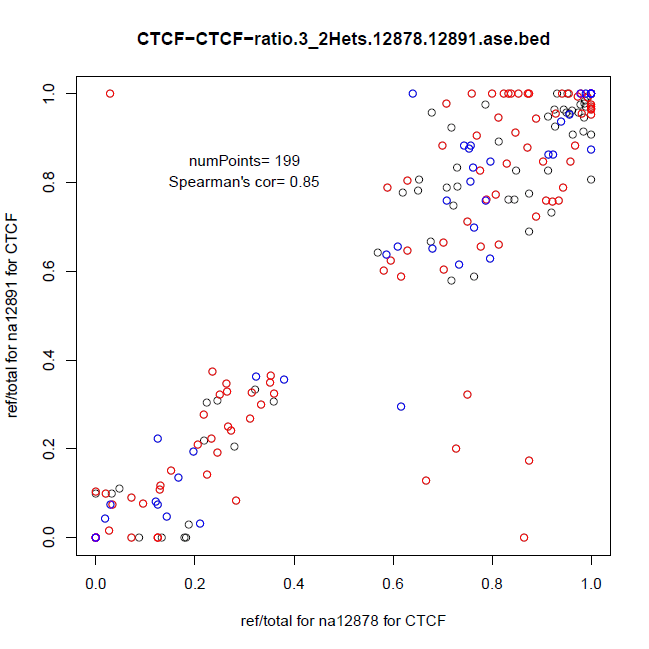 CTCF
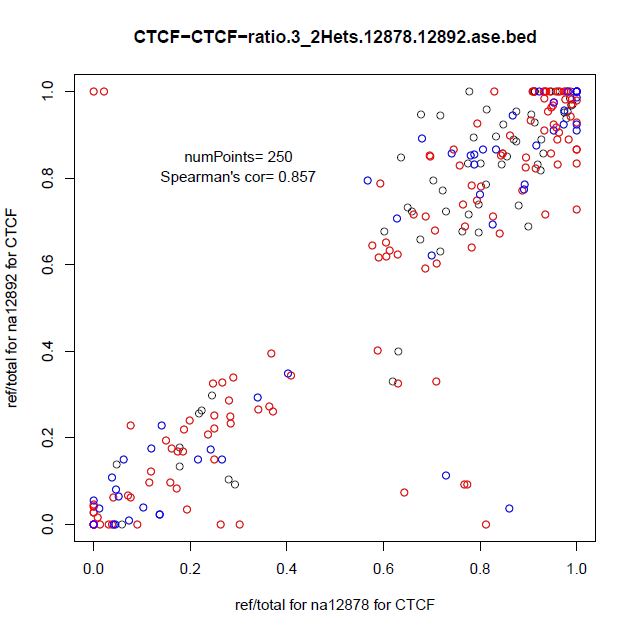 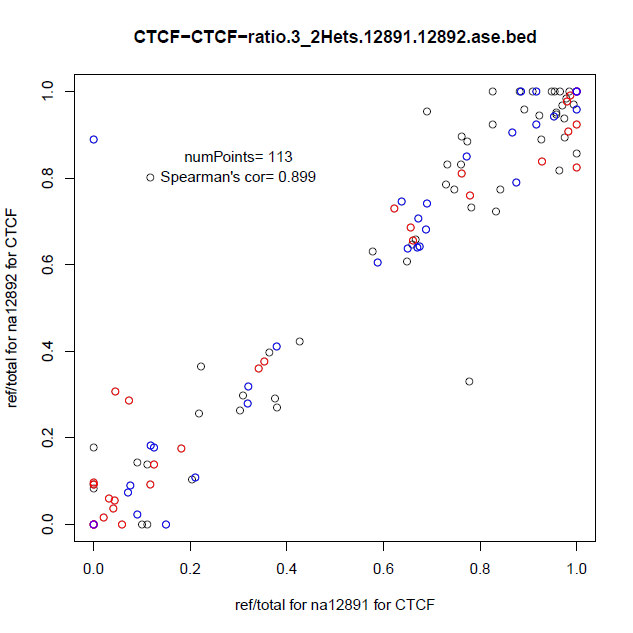 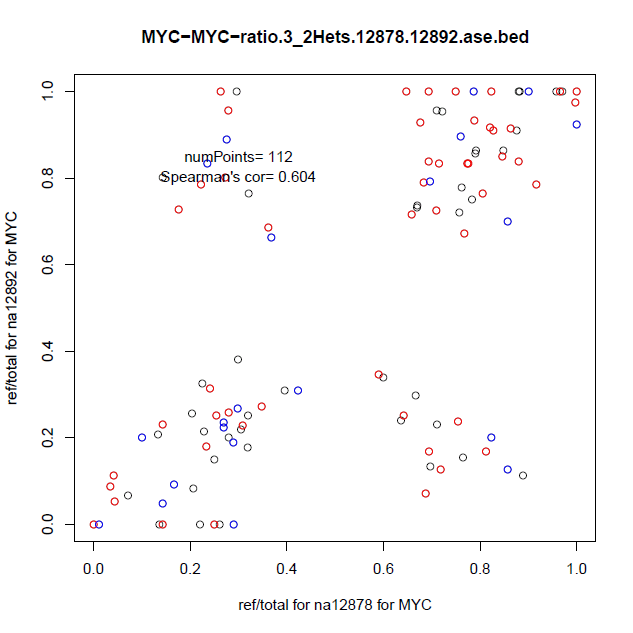 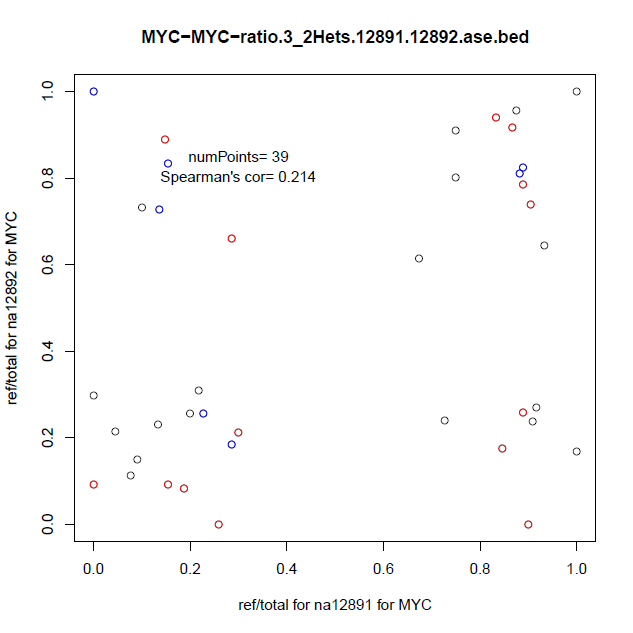 MYC
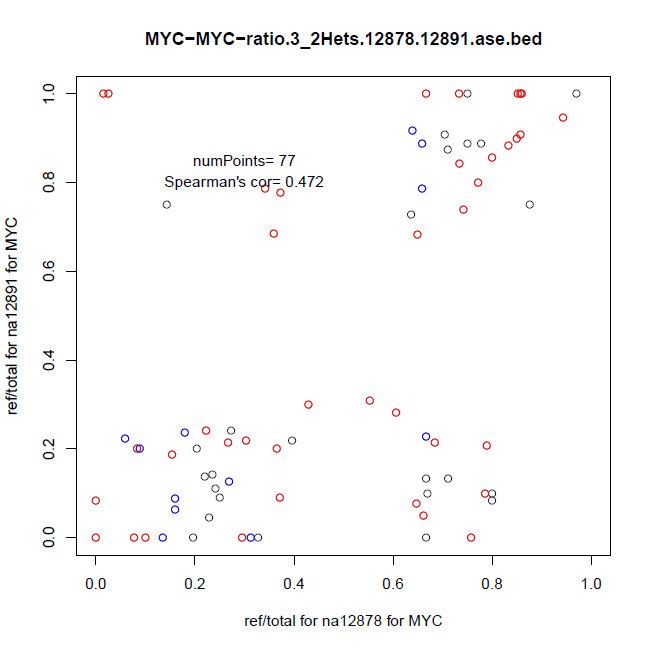 Child v Pat			  Child v Mat		              Pat v Mat
6
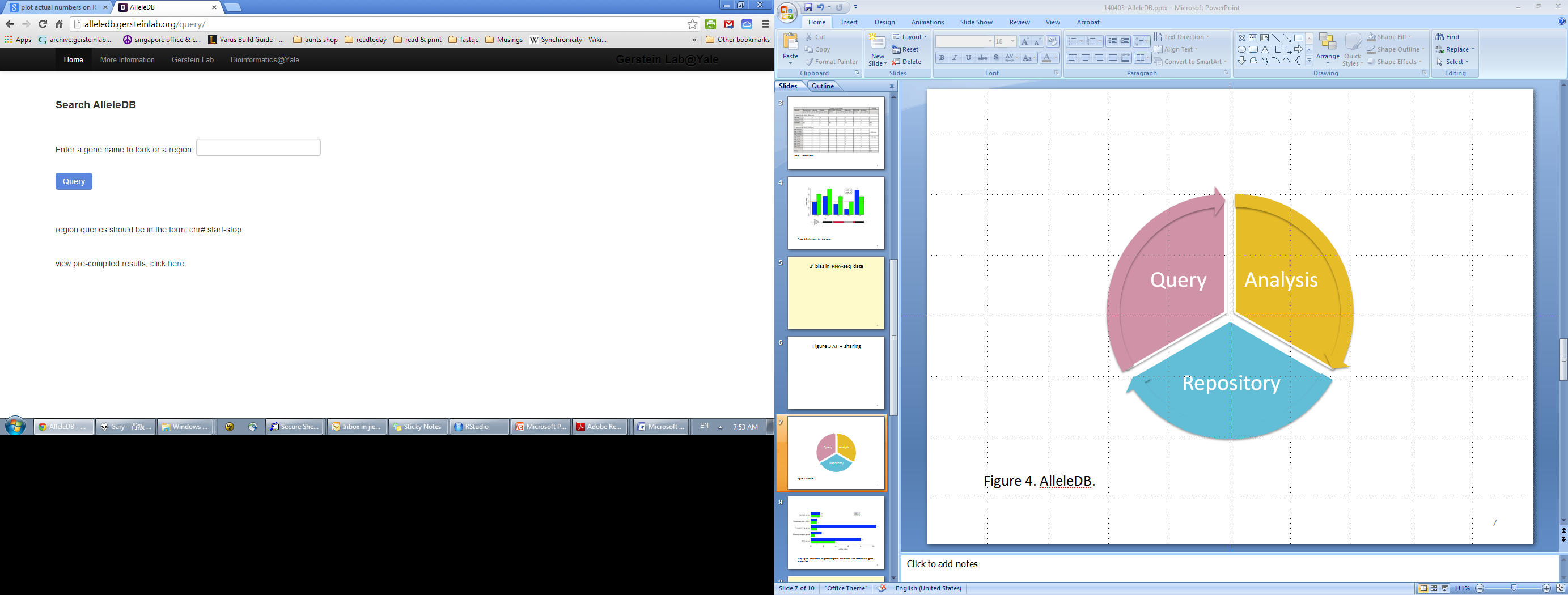 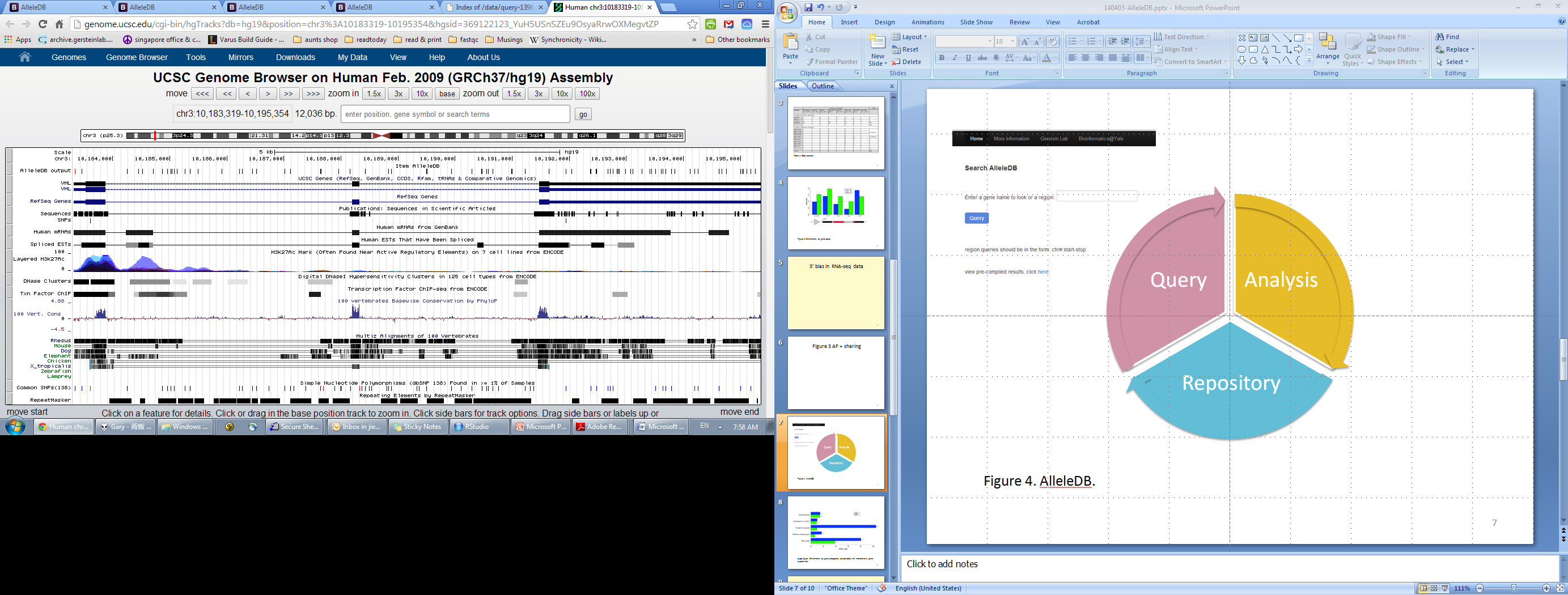 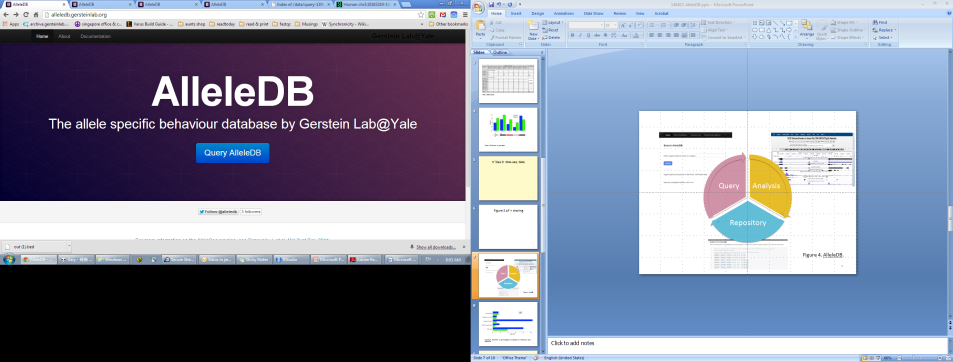 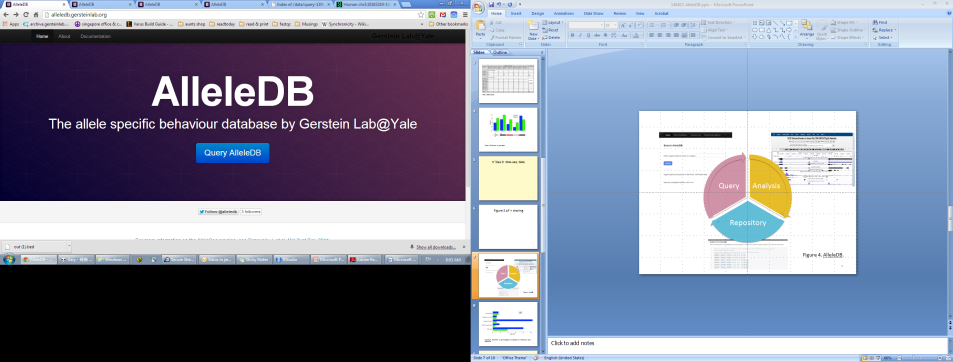 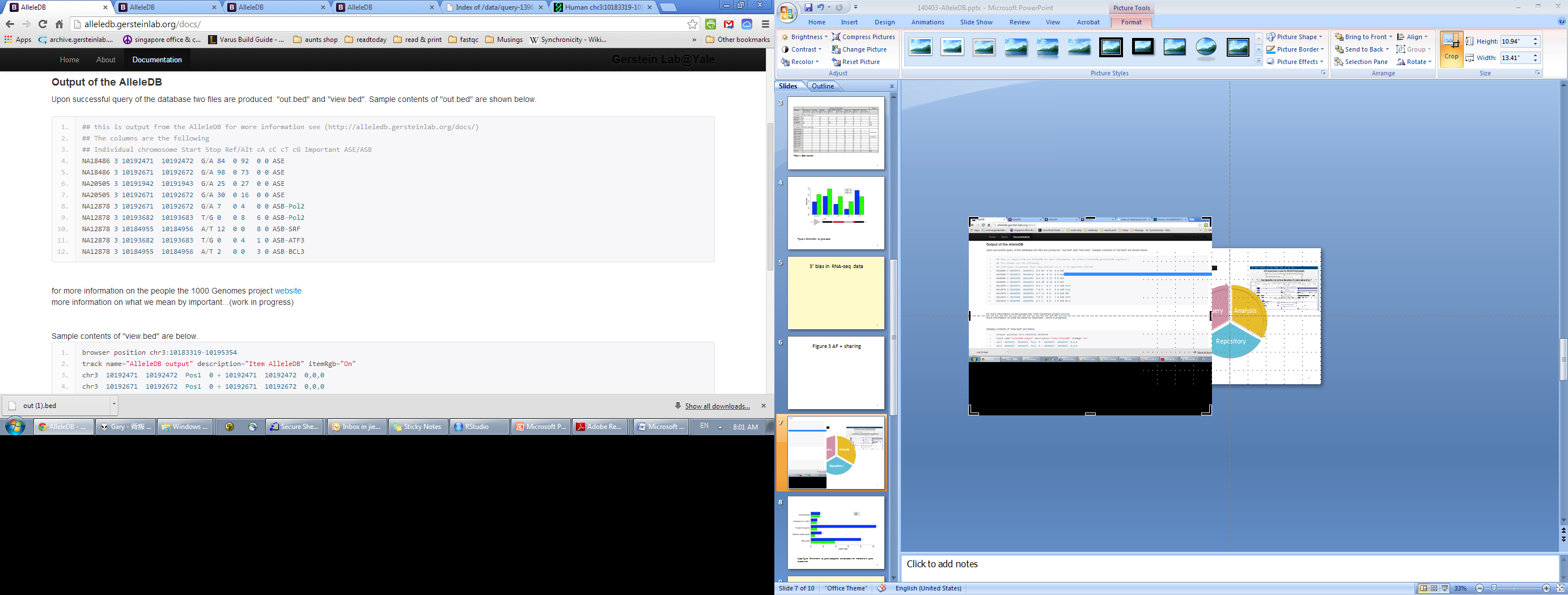 Figure 5. AlleleDB.
7
Supp figure. Enrichment by gene categories associated with mono-allelic gene expression.
8
Loss-of-function variants
Premature stop codons and splice site
** gEUVADIS found an enrichment of ASE SNVs in LoF variants


 Pursue “Transcriptome/Allelic effects of loss-of-function variants”? allelic ratios of LoF
Split by premature stop and splice?
9
Enhancers
Depletion of AS SNVs in enhancers
 Not statistically significant except for seg.enh.asb
 Any other analyses worth pursuing?

** Kasowski et al. found more variability in seg.enhancers than promoters, in ChIP-seq of chromatin marks and CTCF data
10
3’ Bias in RNA-seq data
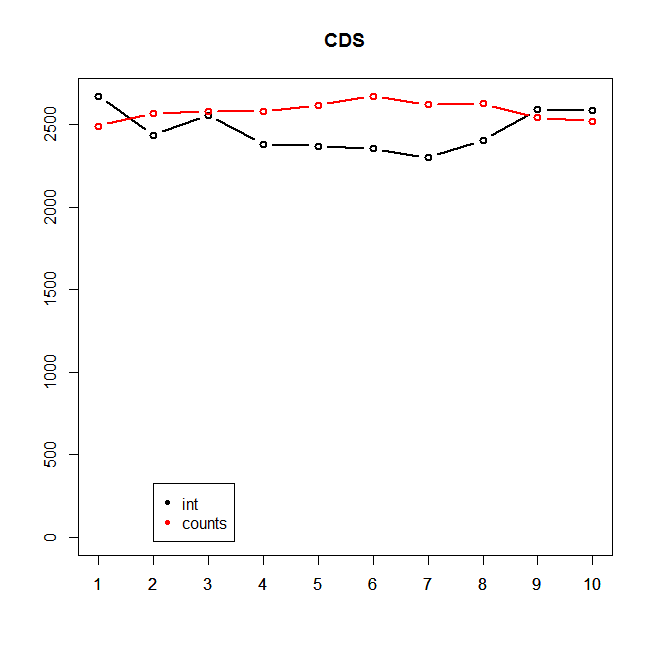 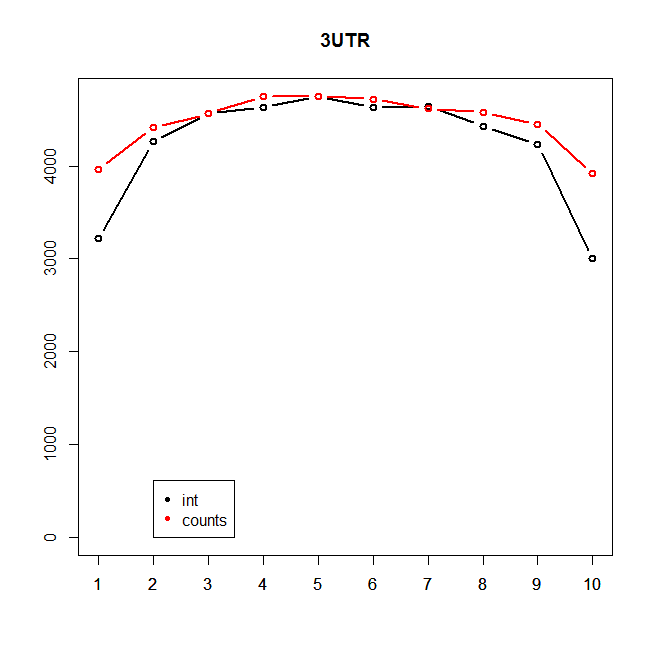 **Note the y axes are different
11
Bias in ChIP-seq data
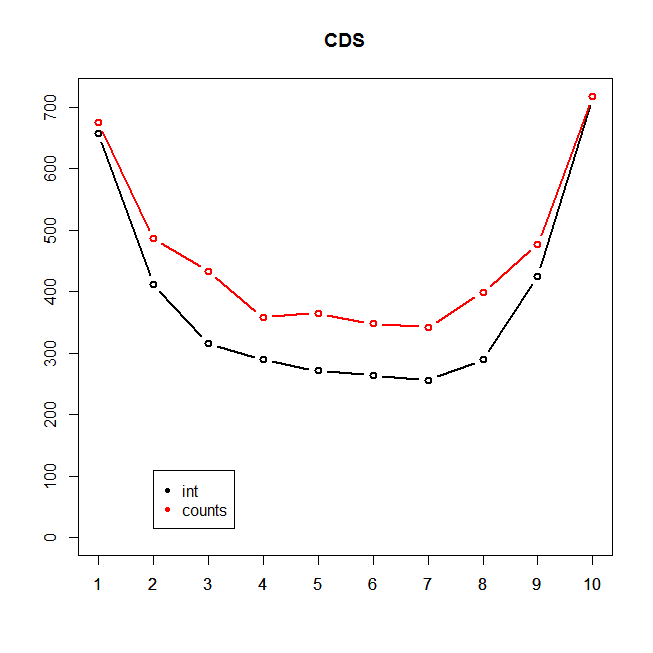 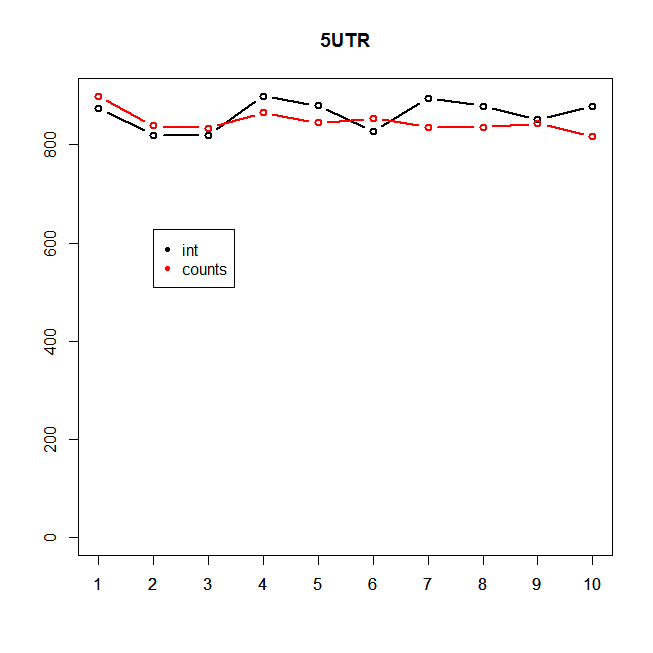 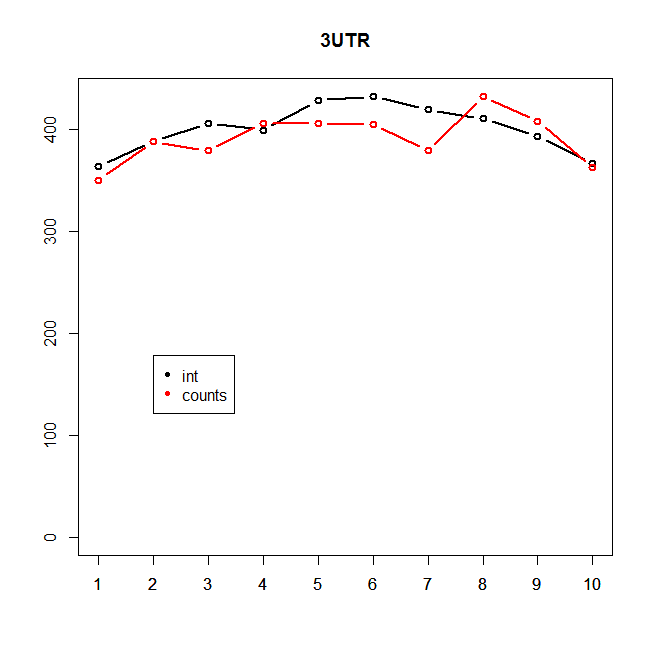 **Note the y axes are different
12